Union-Find A data structure for maintaining a collection of disjoint sets
Course: Data StructuresLecturers: Haim Kaplan and Uri ZwickJune 2010
Union-Find
Make(x):     Create a set containing x 
Union(x,y):  Unite the sets containing x and y	
Find(x):       Return a representative of the                   set containing x
Find(x)=Find(y) iff x and y are currently in same set
Variation:
Make and Union specify a name for new set
Find(x) returns name of set containing x
Union Find
a
b
c
d
e
Union-Find
Make
Link
Find
O(1)
O(log n)
O(1)
O(1)
O(1)
O(log n)
O(1)
O(1)
O(α(n))
Amortized
WorstCase
Amortized
Link(x,y):  Unite the sets containing the representatibe elements x and y
Union(x,y) →  Link(Find(x),Find(y))
Important aplication:Incremental Connectivity
A graph on n vertices is build by adding edges
At each stage we may want to know whether two given vertices are already connected
5
2
7
4
1
6
3
Find(1)=Find(6)?
union(1,2)
union(2,7)
union(3,5)
…
make(1)
make(2)
…
make(16)
Fun aplication: Generating mazes
find(6)=find(7) ?
union(6,7)
find(7)=find(11) ?
union(7,11)
…
Choose edges in random order and remove them if they connect two different regions
Fun aplication: Generating mazes
Generating mazes – a larger example
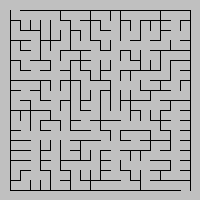 n
Construction time -- O(n2 α(n2))
More serious aplications:
Maintaining an equivalence relation
Incremental connectivity in graphs
Computing minimum spanning trees
…
Implementation using linked lists
Each set is represented as a linked list
Each element has a pointer to the list
Set
first
last
k
size
…
a
x
z
c
Find(x) – O(1) time
Union using linked lists
first
first
last
last
b
c
y
k1
k2
size
size
…
Concatenate the two lists
a
x
z
c
Change “set pointers” of shorter list
Union(x) – O(min{k1,k2}) time
Union Find
Represent each set as a rooted tree
Union by rank
Path compression
p[x]
x
The parent of a vertex x is denoted by p[x]
Find(x) traces the path from x to the root
Union by rank
r+1
r
r2
r
r1
0
r1< r2
Union by rank on its own gives O(log n) find time
A tree of rank r contains at least 2r elements
If x is not a root, then rank(x)<rank(p[x])
Path Compression
Union Find - pseudocode
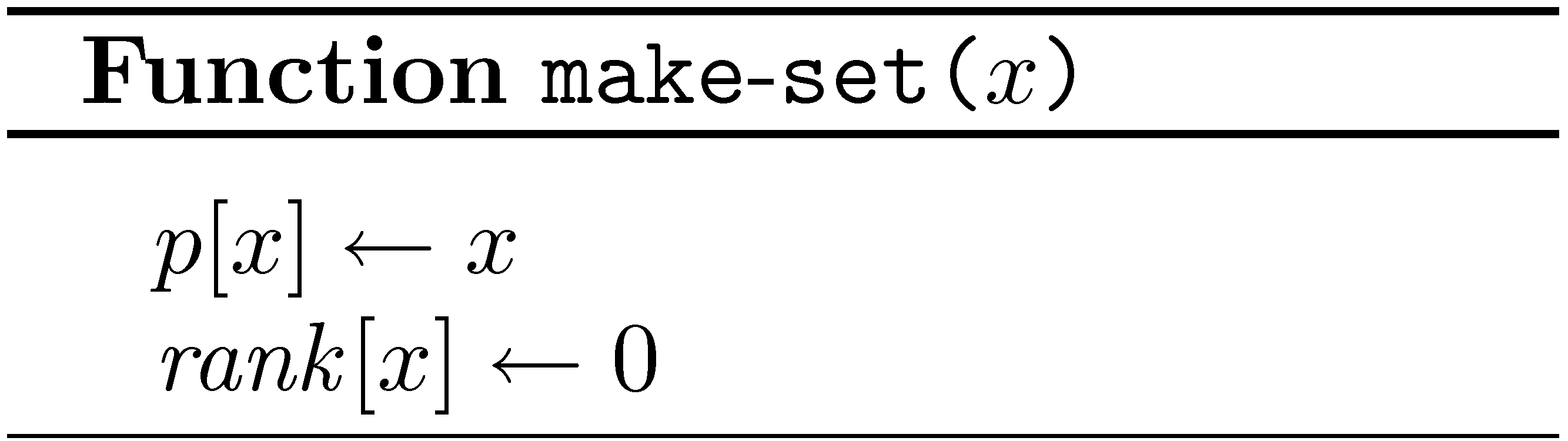 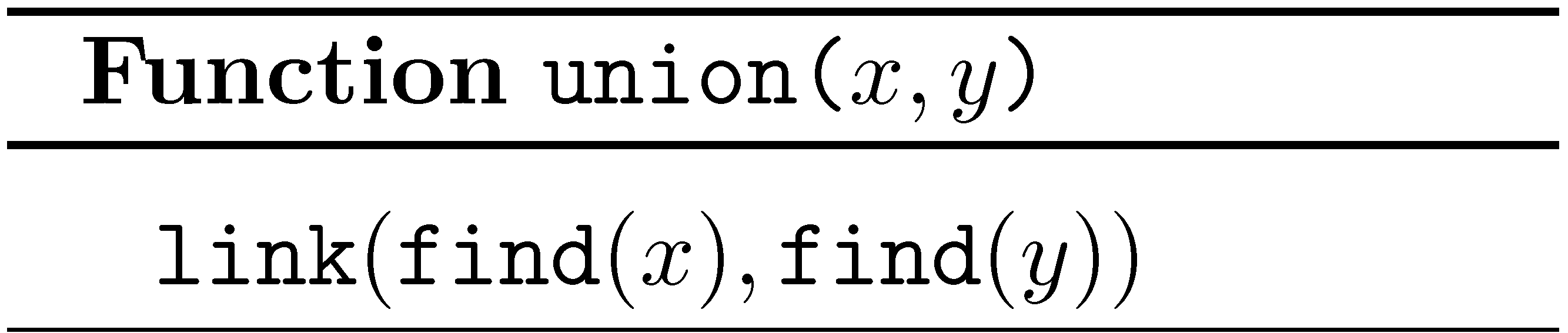 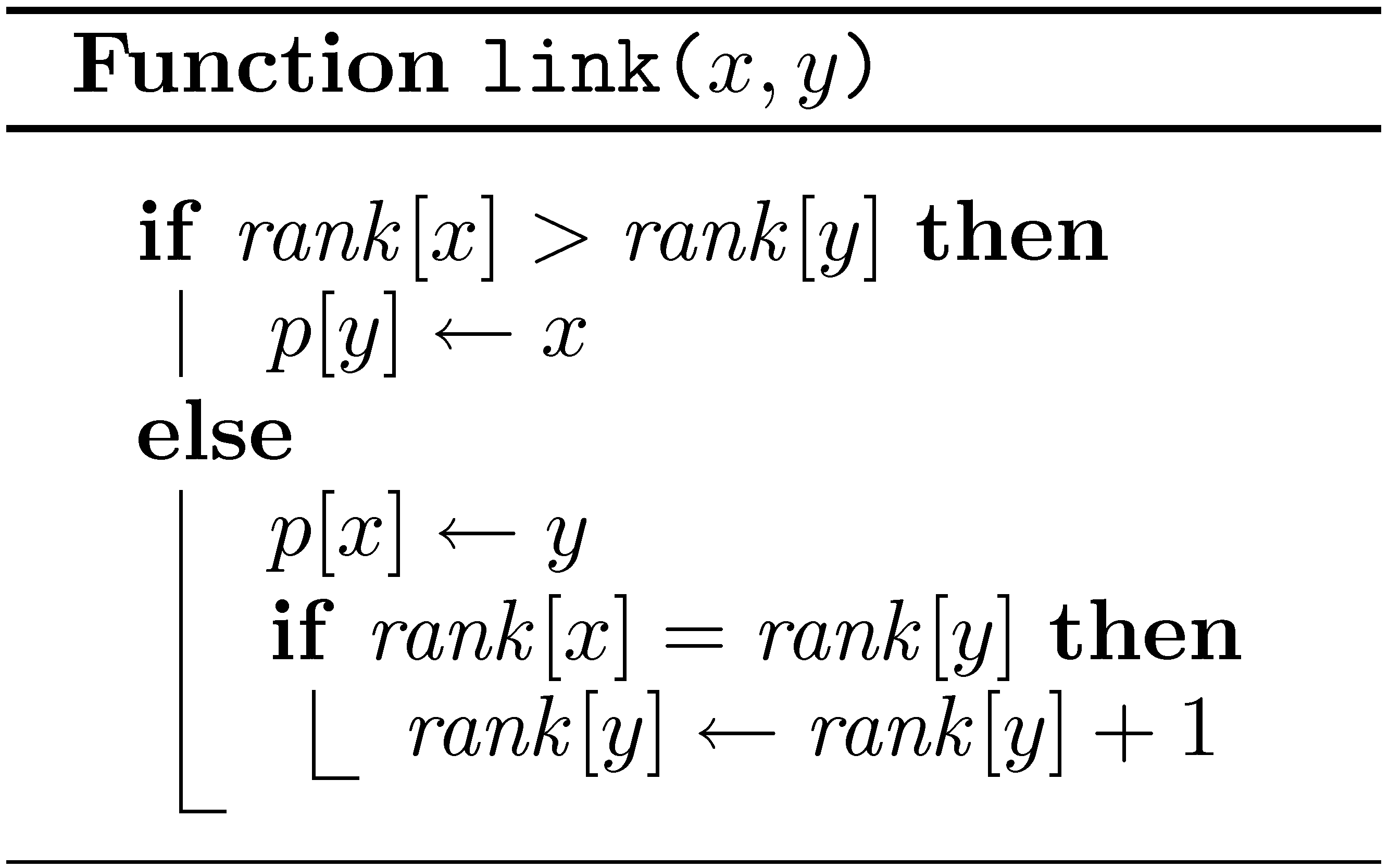 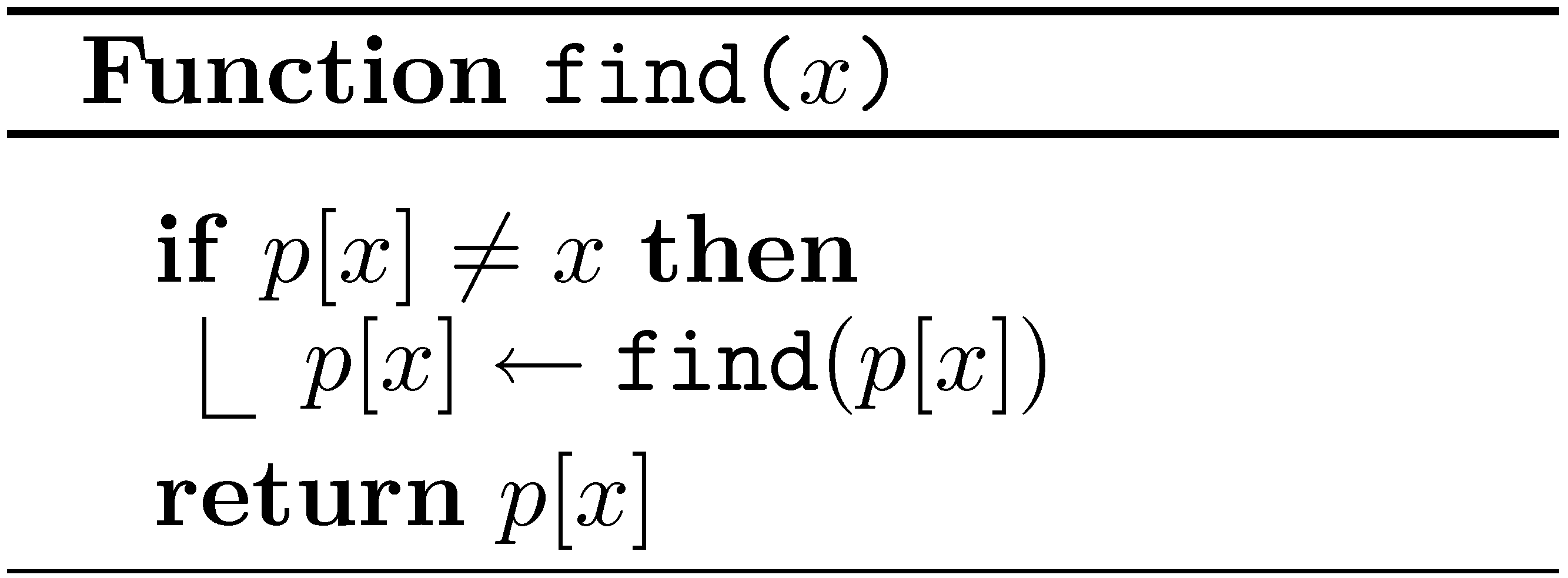 Union-Find
Worst case
Amortized
Nesting / Repeated application
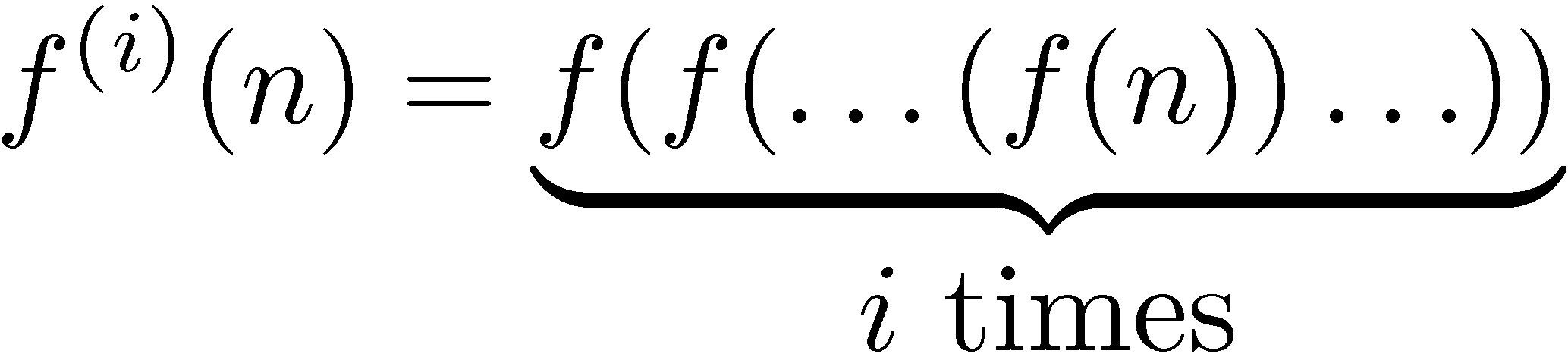 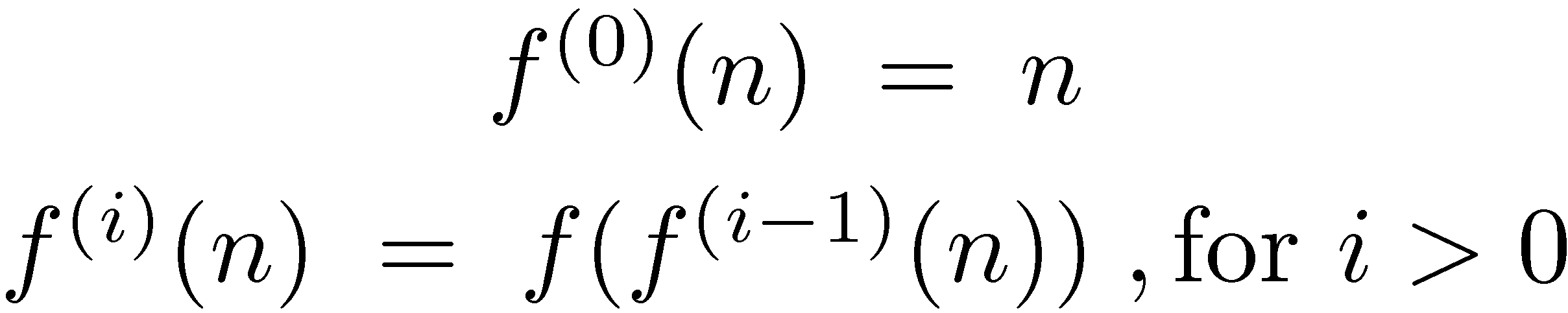 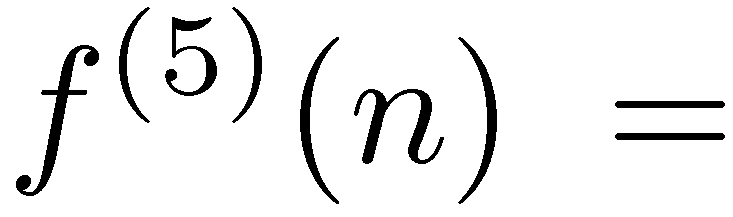 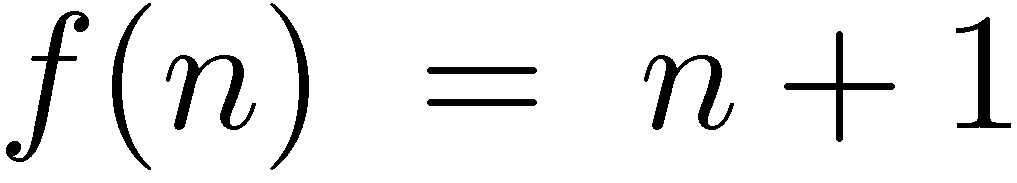 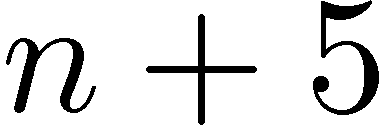 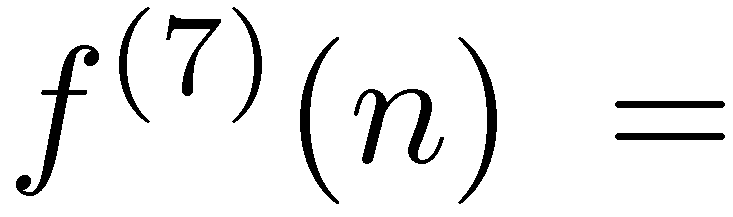 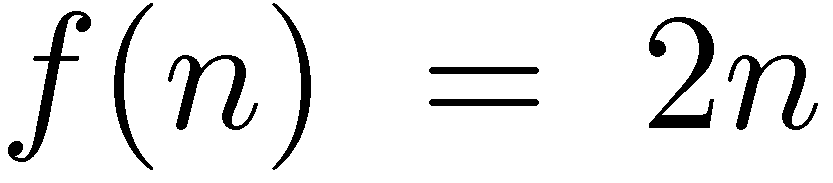 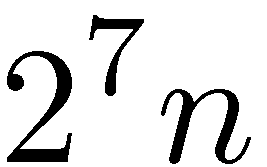 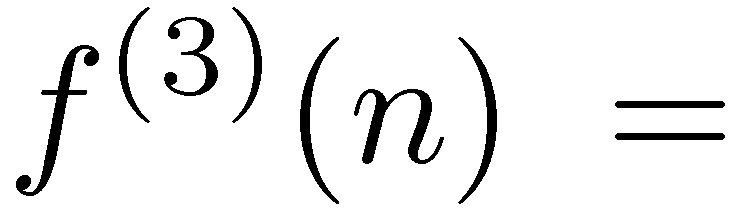 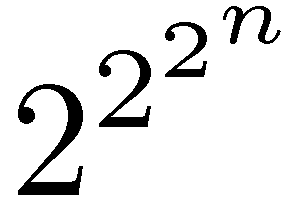 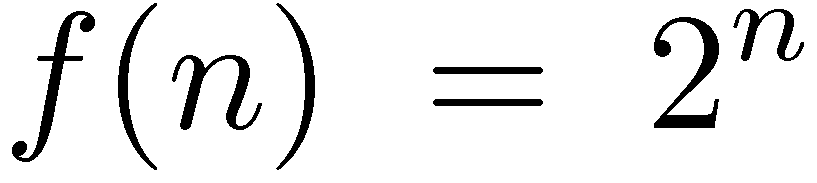 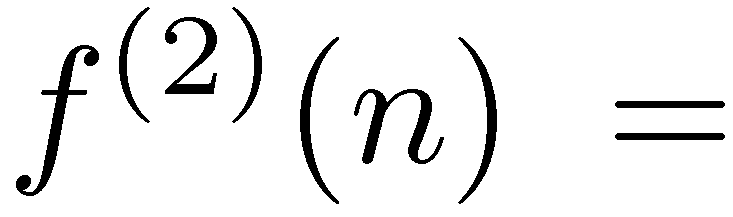 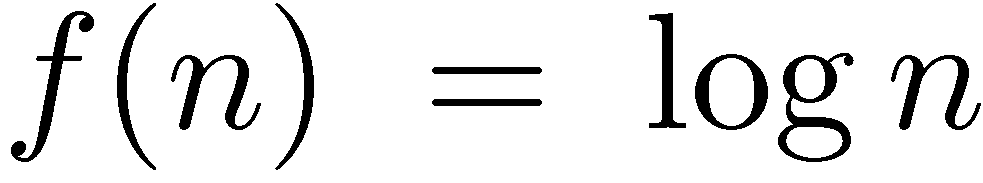 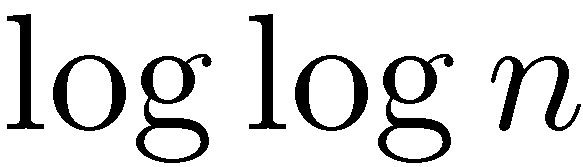 Ackermann’s function
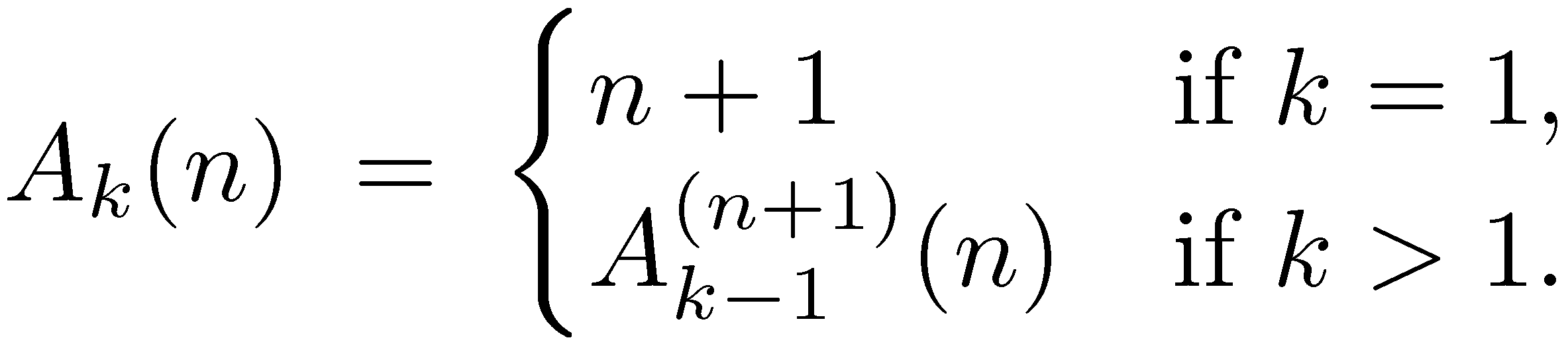 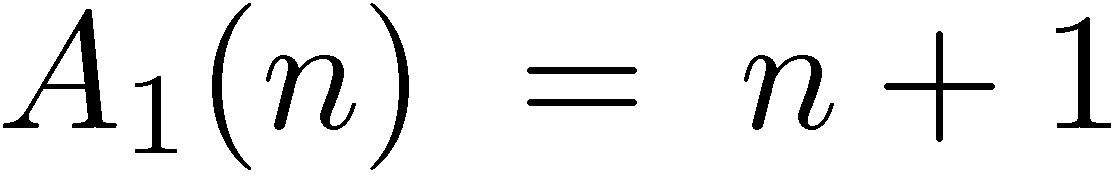 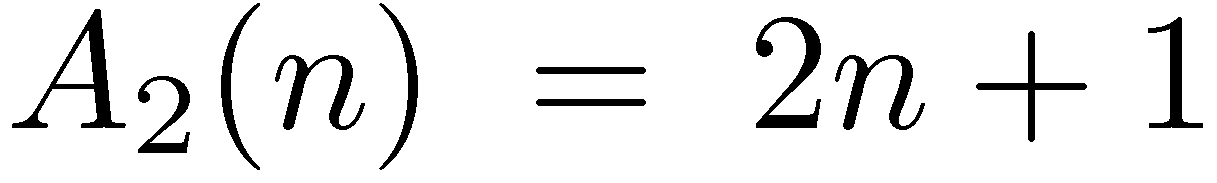 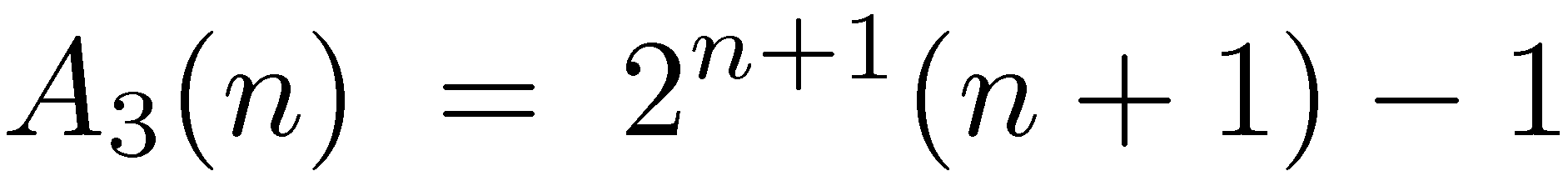 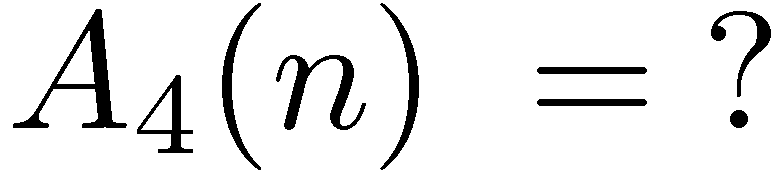 Ackermann’s function (modified)
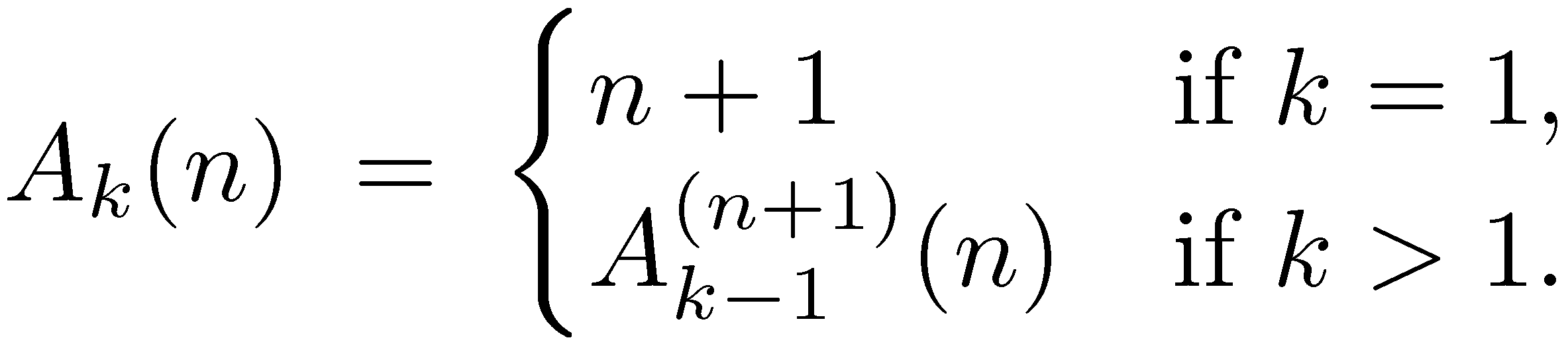 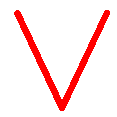 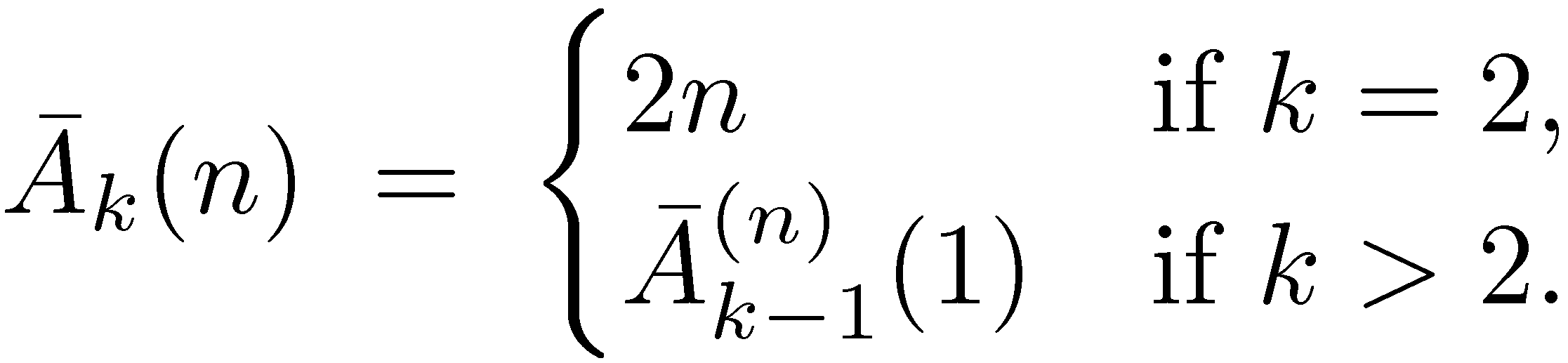 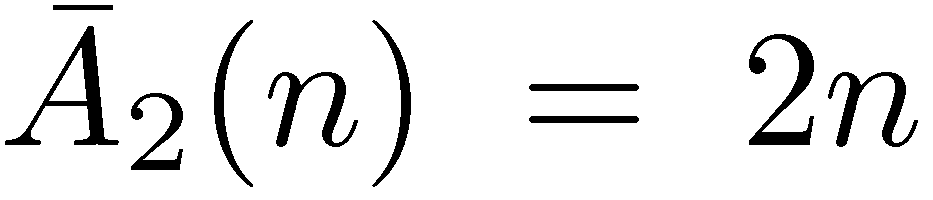 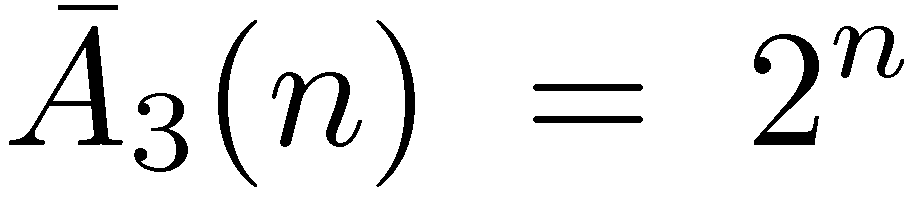 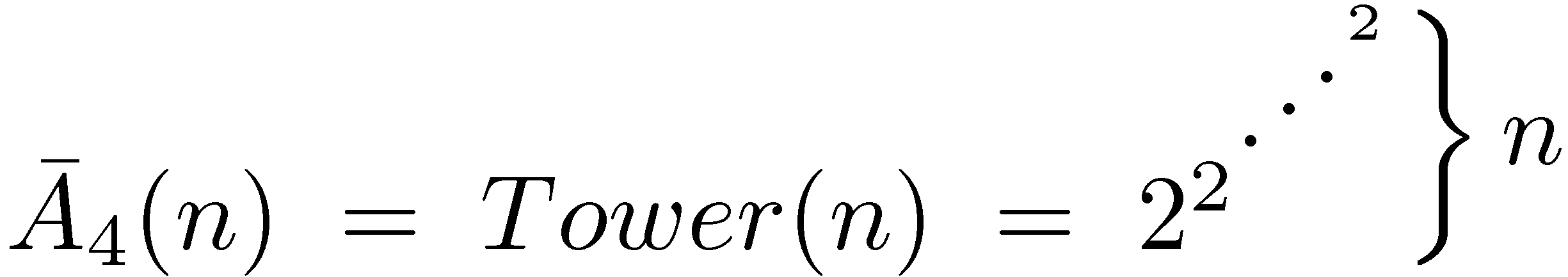 Inverse functions
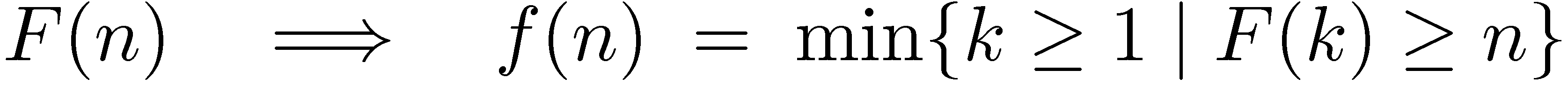 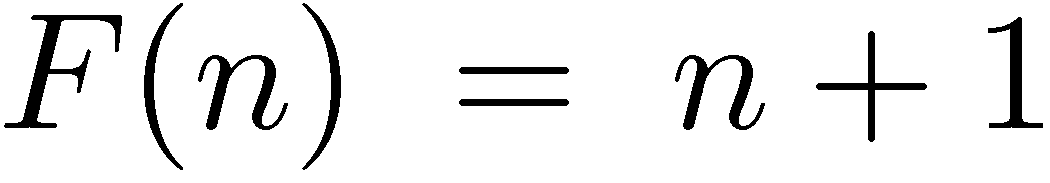 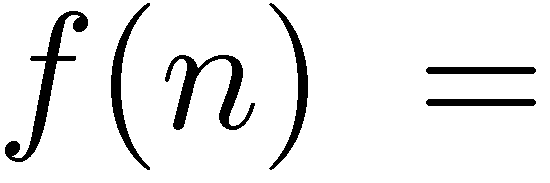 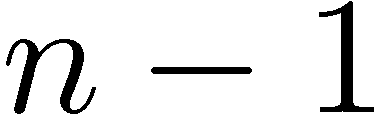 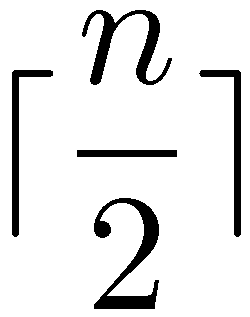 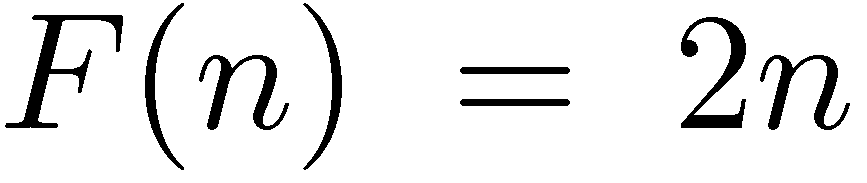 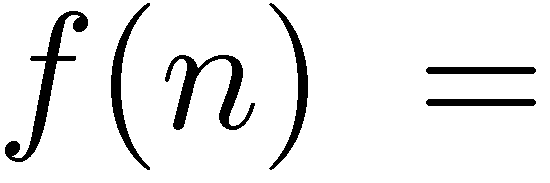 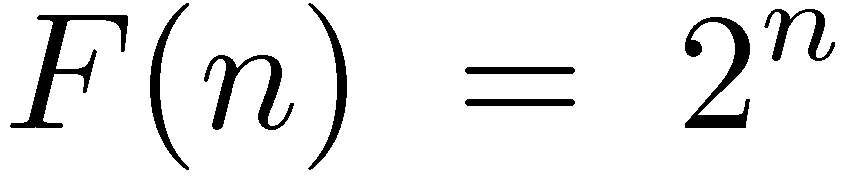 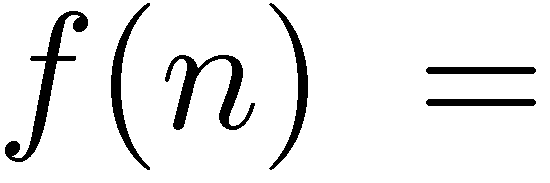 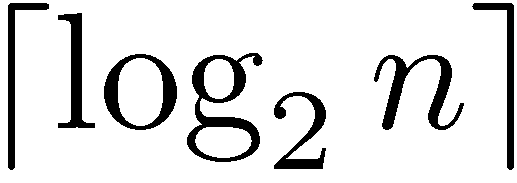 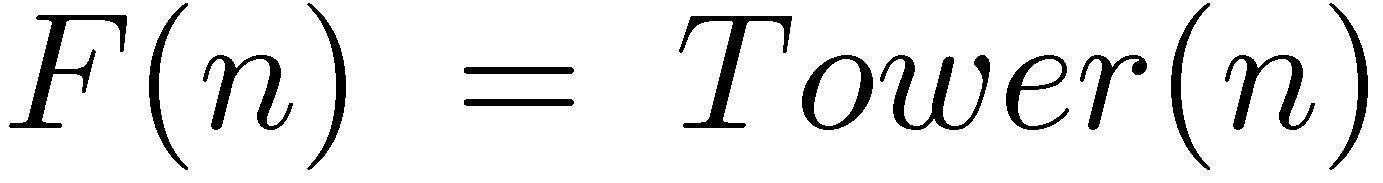 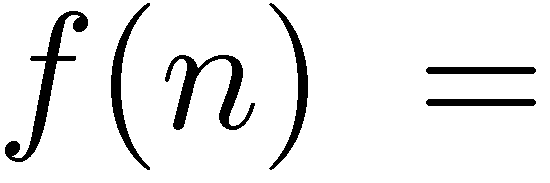 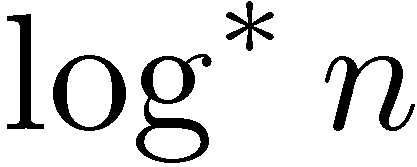 is the inverse of the function
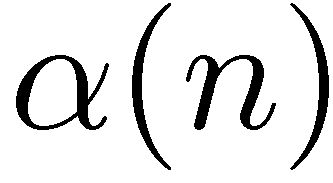 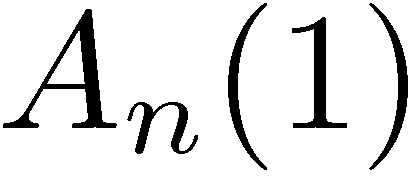 Inverse Ackermann function
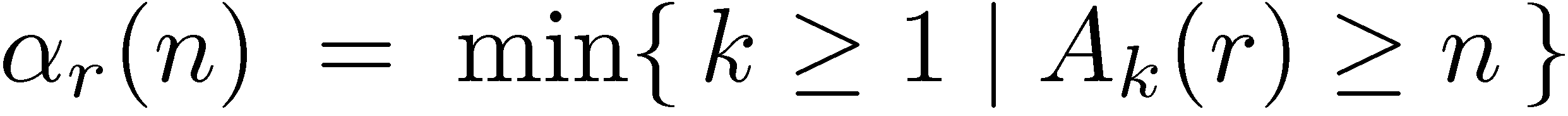 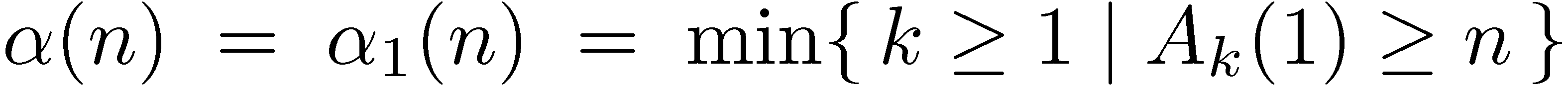 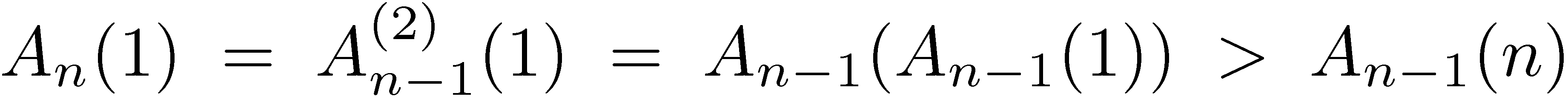 A  “diagonal”
The first  “column”
Amortized analysis
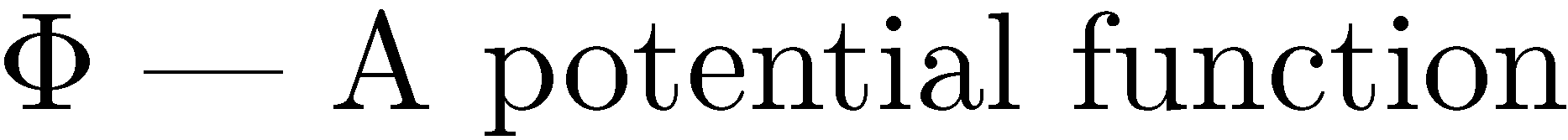 Actual cost ofi-th operation
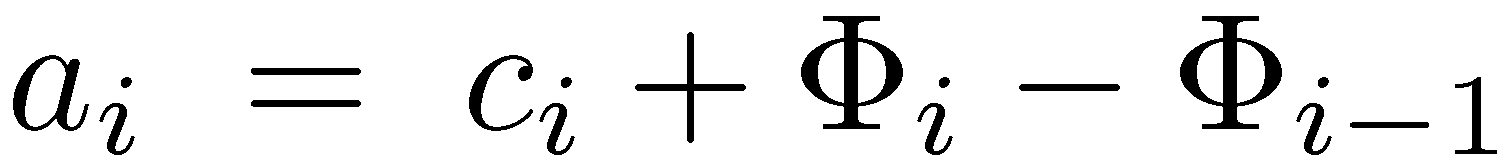 Amortized cost of i-th operation
Potential afteri-th operation
Amortized analysis (cont.)
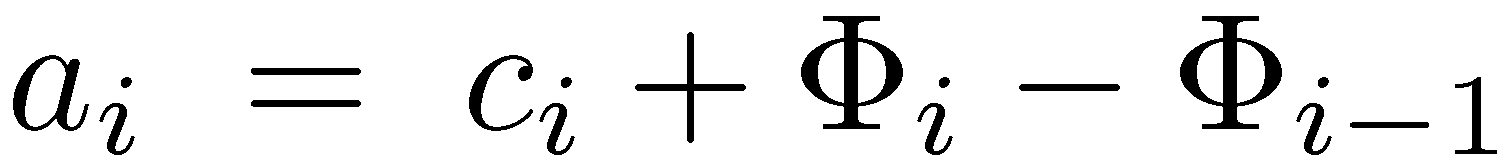 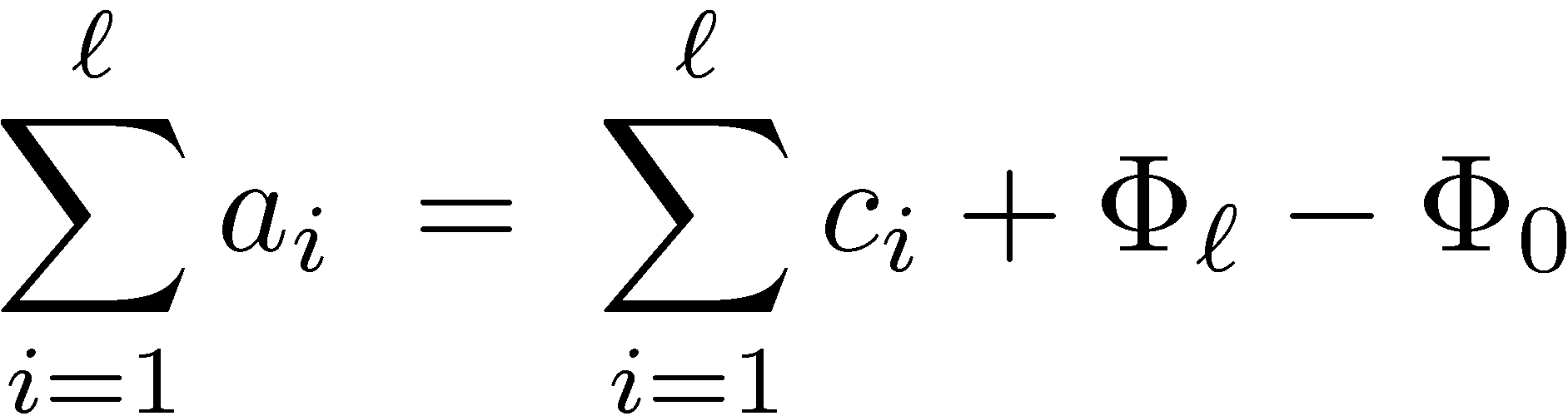 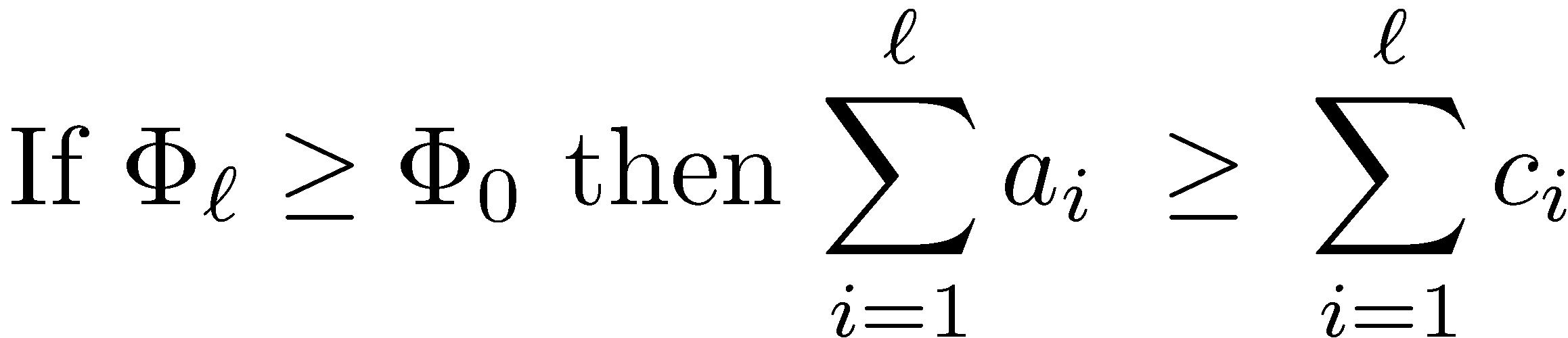 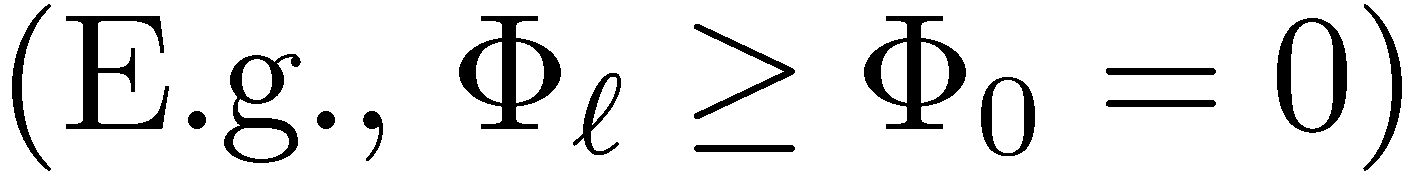 Total actual cost
Level and Index
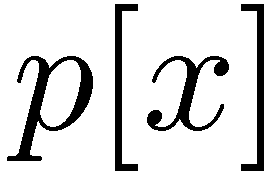 Back to union-find…
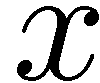 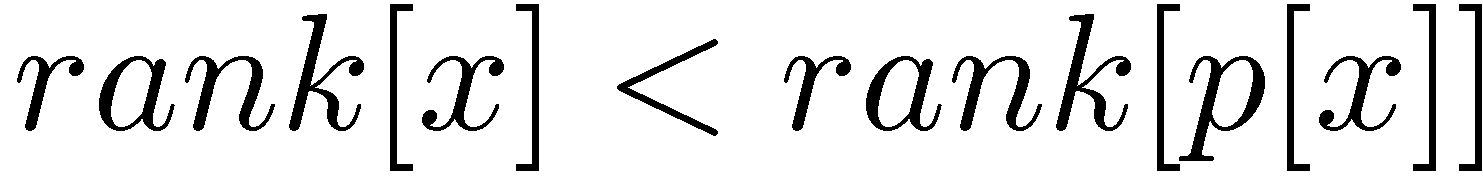 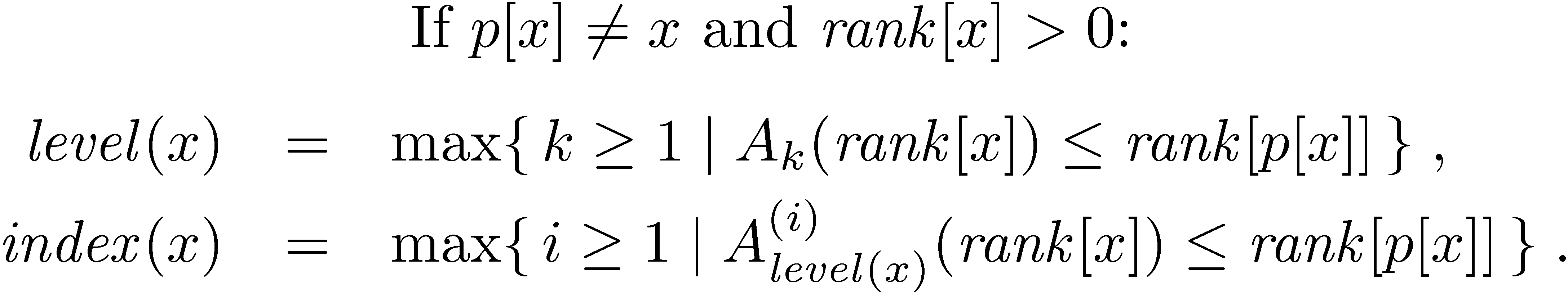 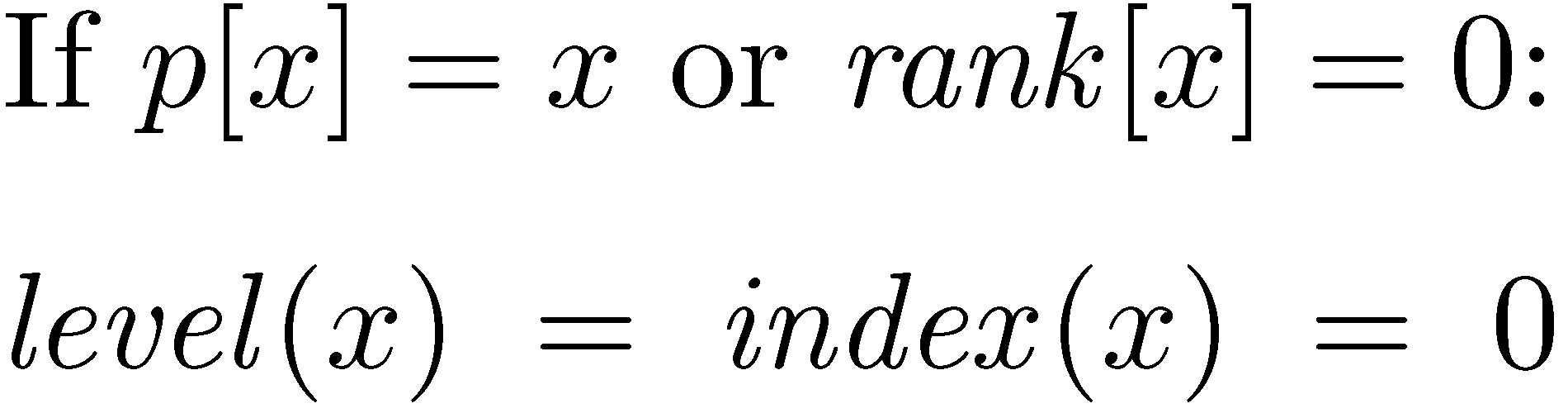 Potentials
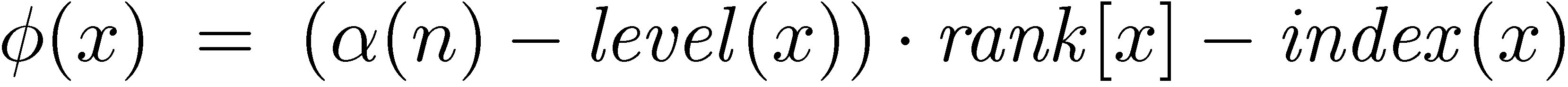 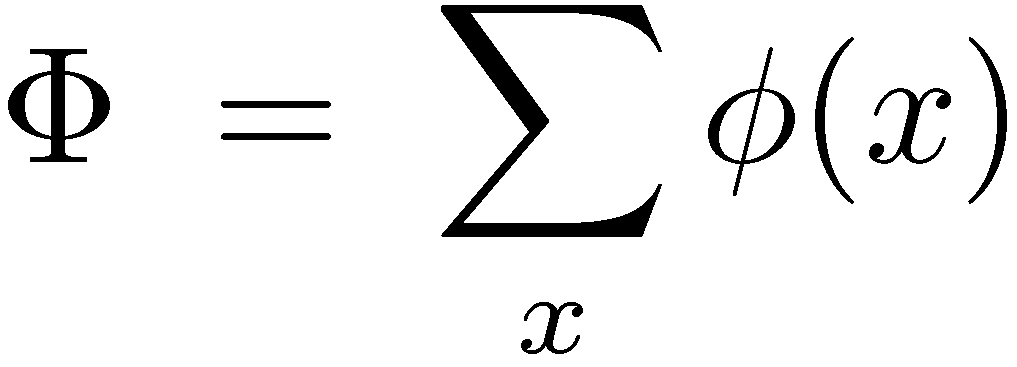 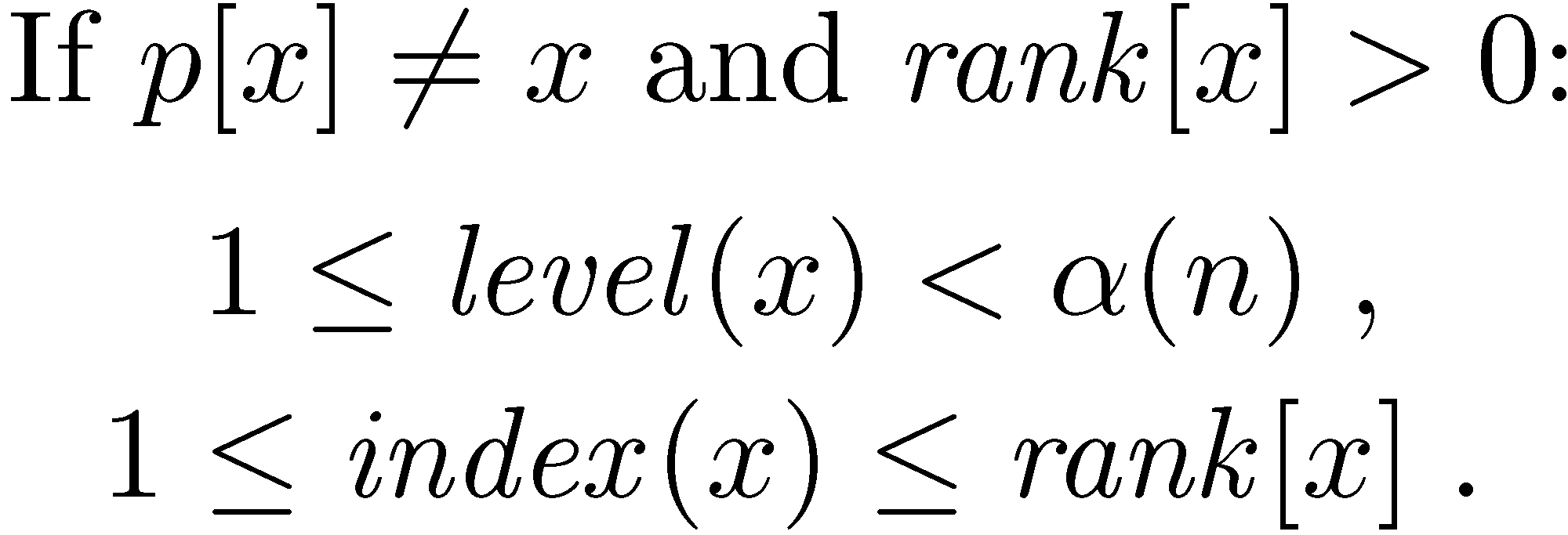 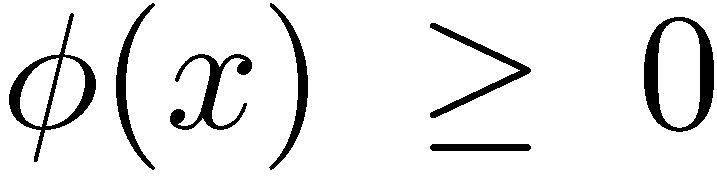 Bounds on level
Definition
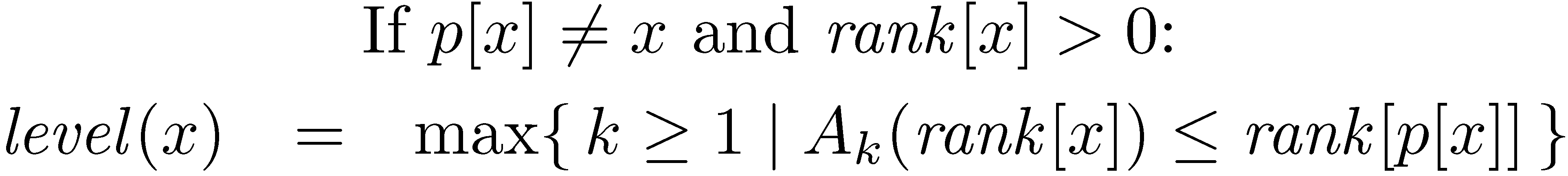 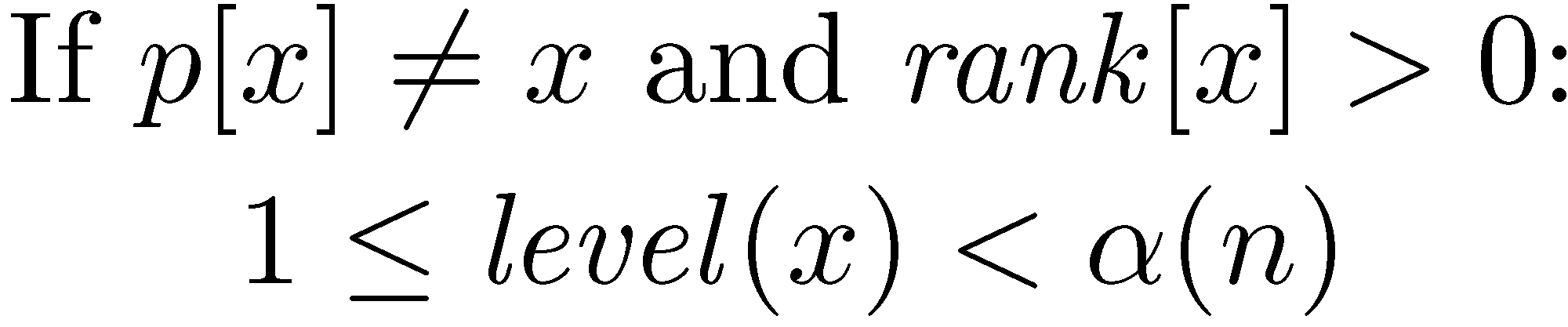 Proof
Claim
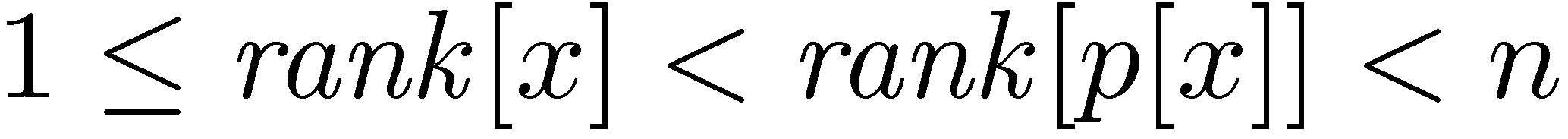 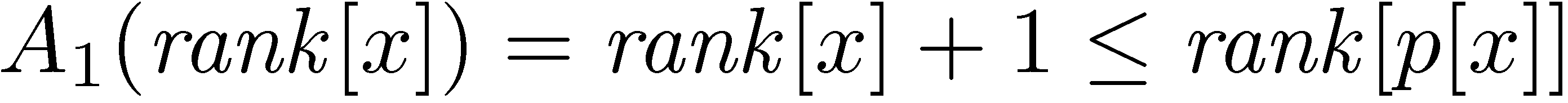 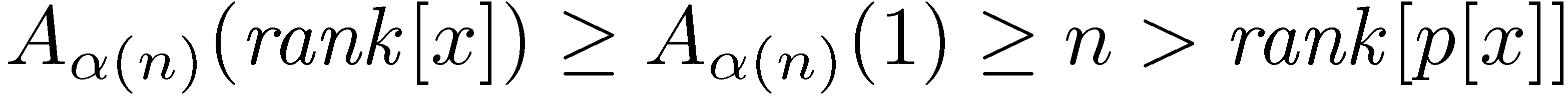 Bounds on index
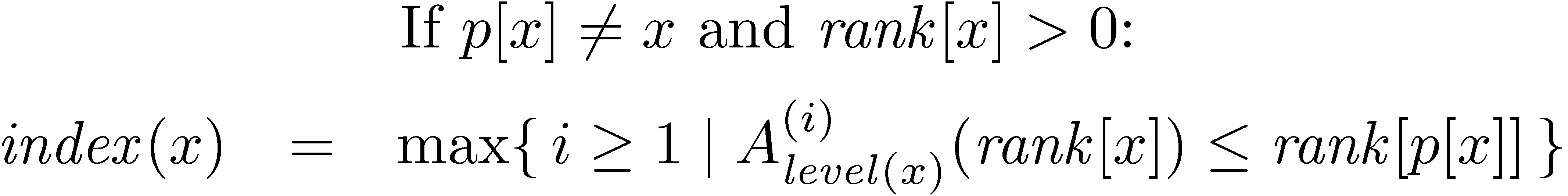 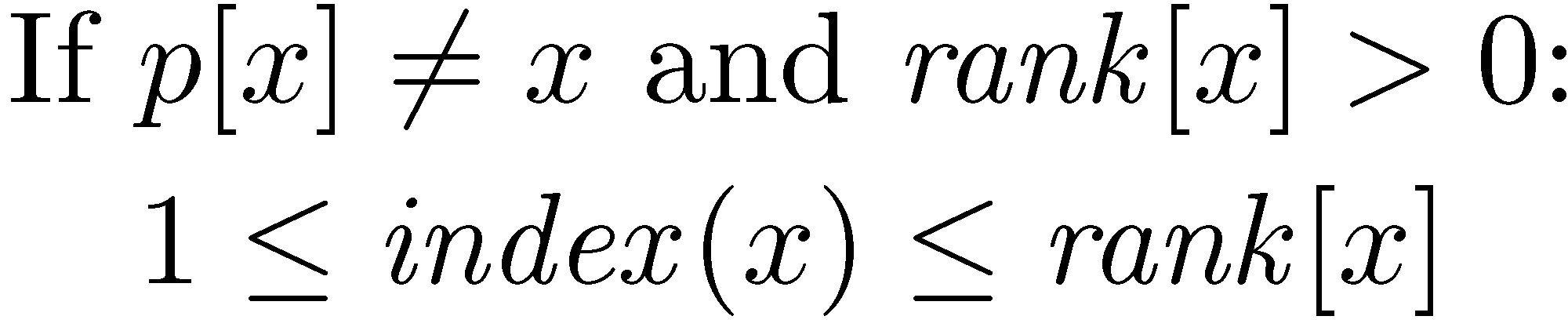 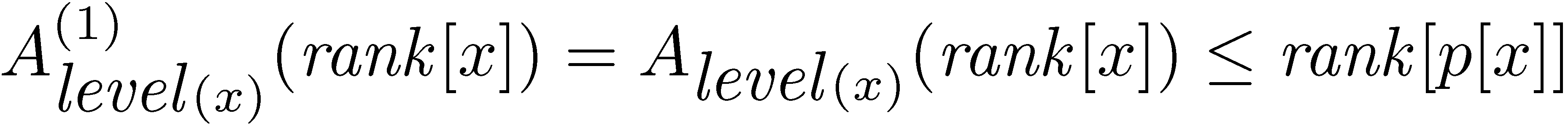 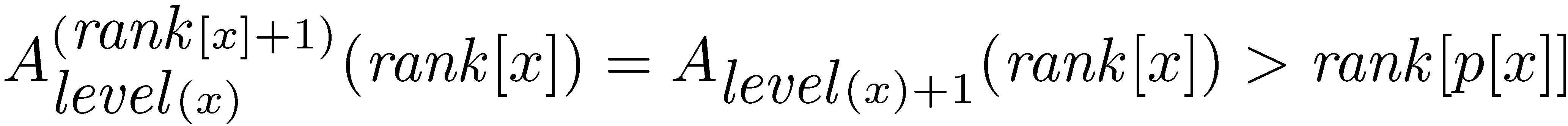 Amortized cost of make
Actual cost:        O(1)
:                  0
Amortized cost:    O(1)
Amortized cost of link
x
y
Actual cost: O(1)
…
zk
z1
The potentials of y and z1,…,zk can only decrease
The potentials of x is increased by at most (n)
    (n)
Amortized cost: O((n))
Amortized cost of find
y=p’[x]
rank[x] is unchanged
rank[p[x]] is increased
level(x) is either unchanged or is increased
p[x]
If level(x) is unchanged, then index(x) is either unchanged or is increased
x
If level(x) is increased, then index(x) is decreased by at most rank[x]–1
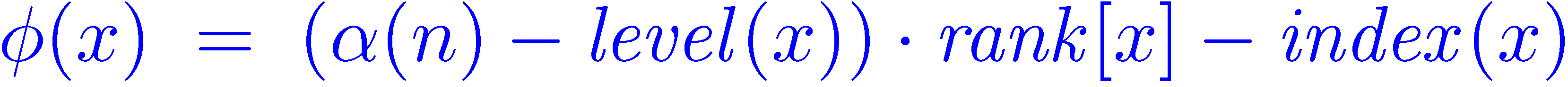 is either unchanged or is decreased
Amortized cost of find
Suppose that:
xl
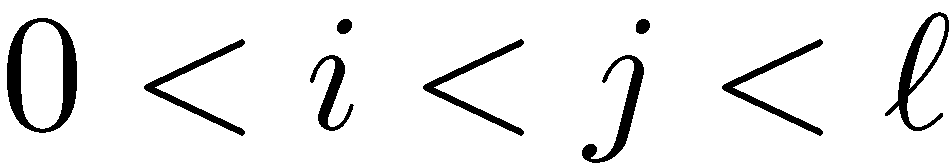 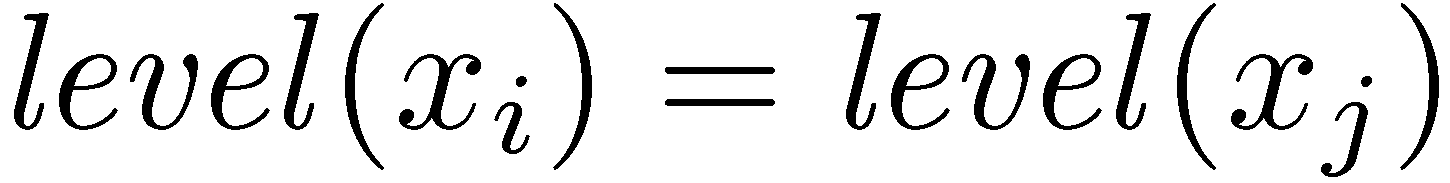 xj
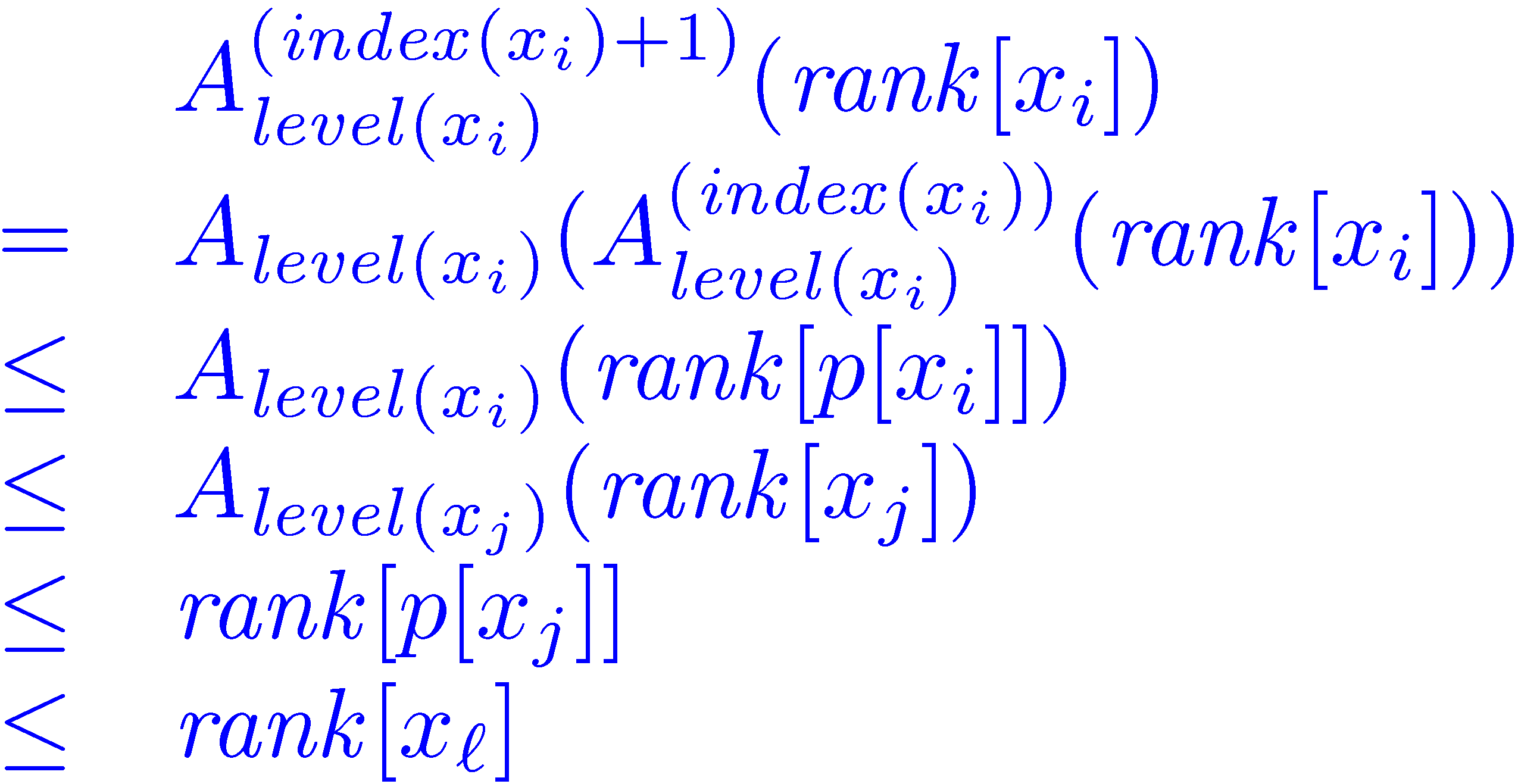 xi
x=x0
(x) is decreased !
Amortized cost of find
xl
xj
xi
The only nodes that can retain their potential are:the first, the last and the last node of each level
x=x0
Actual cost:        l +1
                ((n)+1) – (l +1)
Amortized cost:     (n)+1